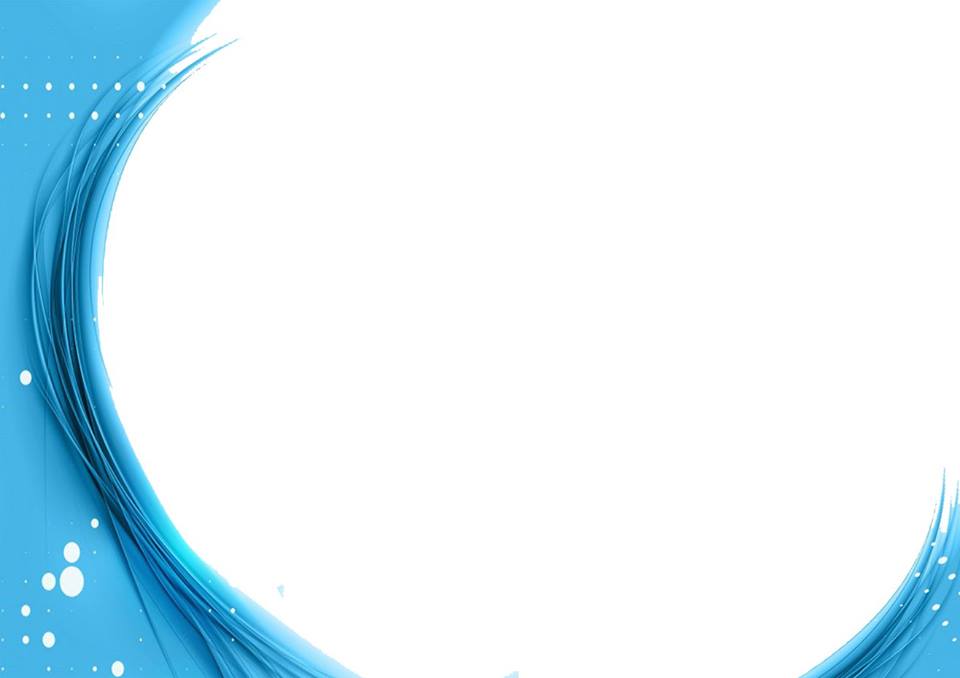 แนวทางการดำเนินงาน
การยกระดับผลสัมฤทธิ์  NT
ความสามารถ
ด้านภาษา
ความสามารถ
ด้านเหตุผล
ความสามารถ
ด้านคำนวณ
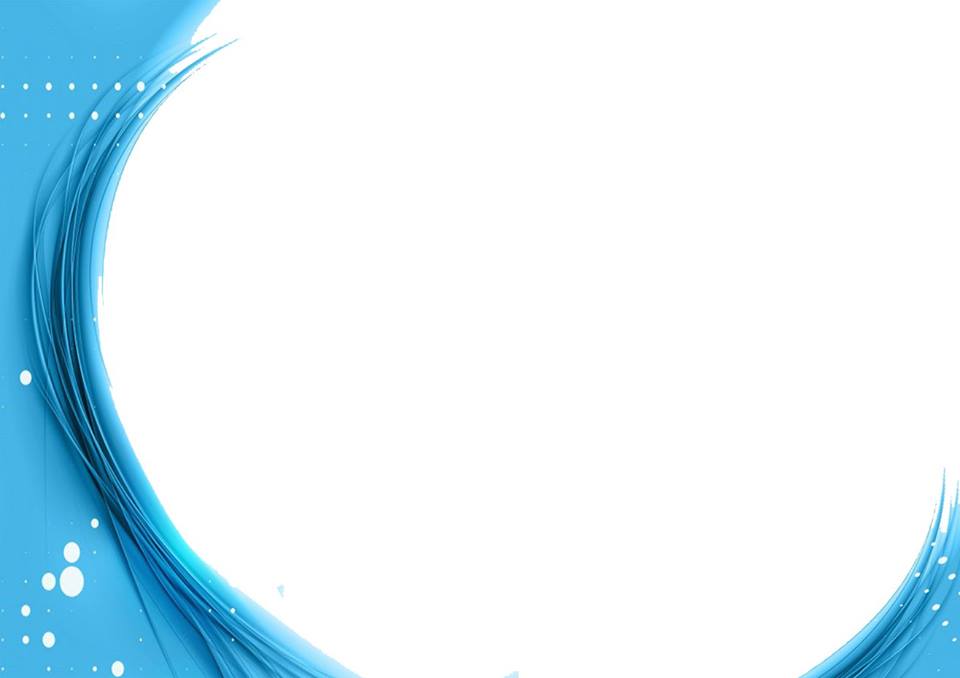 ความสามารถด้านภาษา
  ฝึกอ่าน ฝึกเขียนคำพื้นฐาน
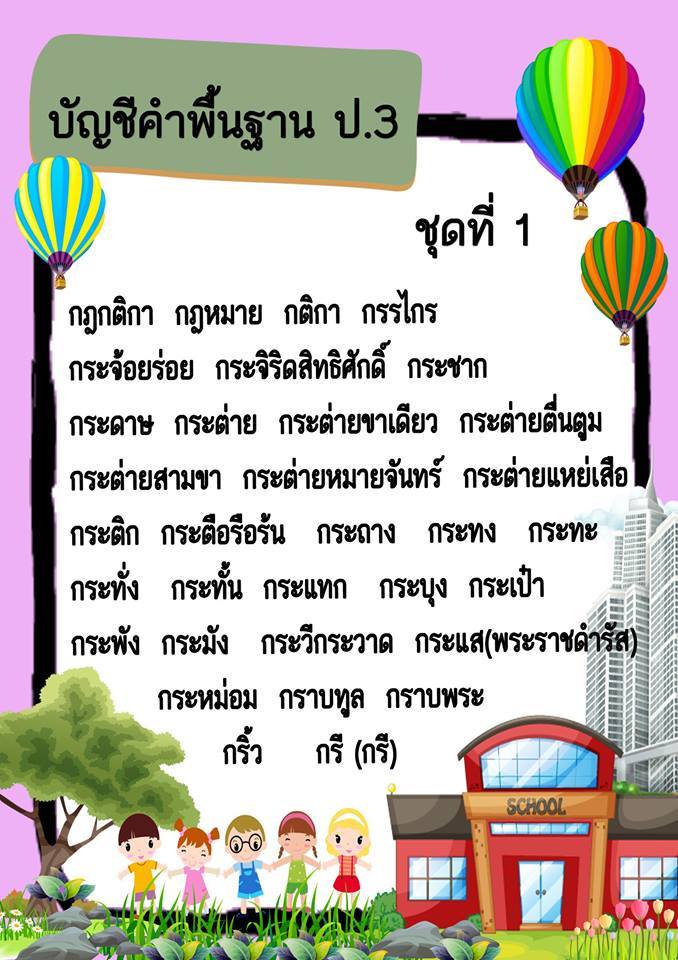 รู้ความหมายคำ 
จากพจนานุกรม
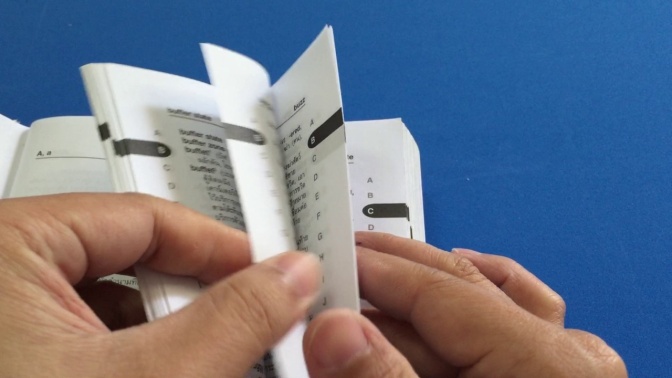 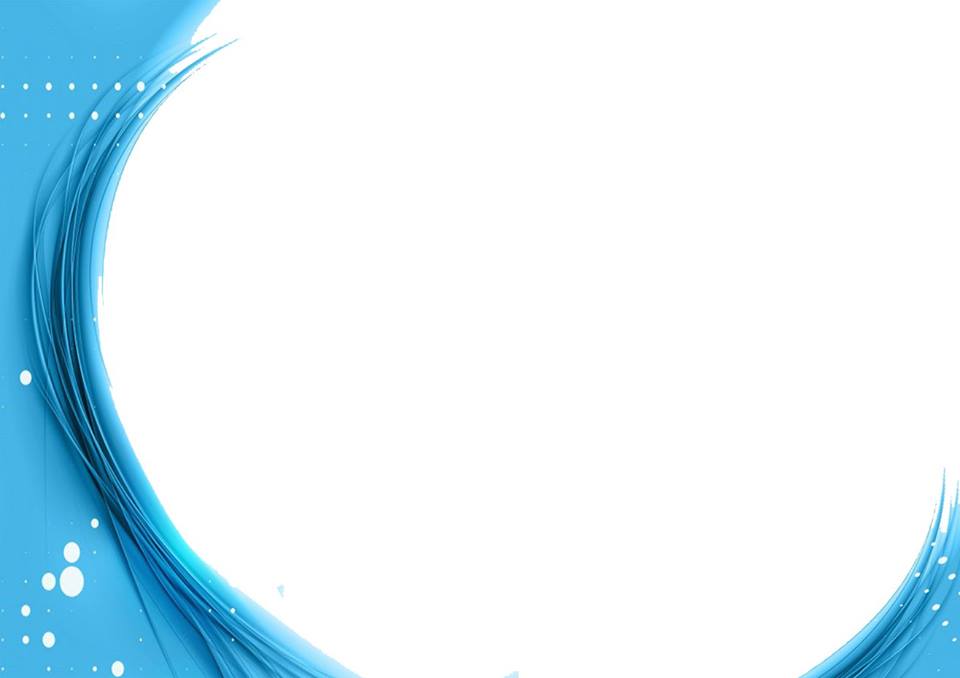   แต่งประโยค เพื่อนำคำไปใช้ให้ถูกต้อง
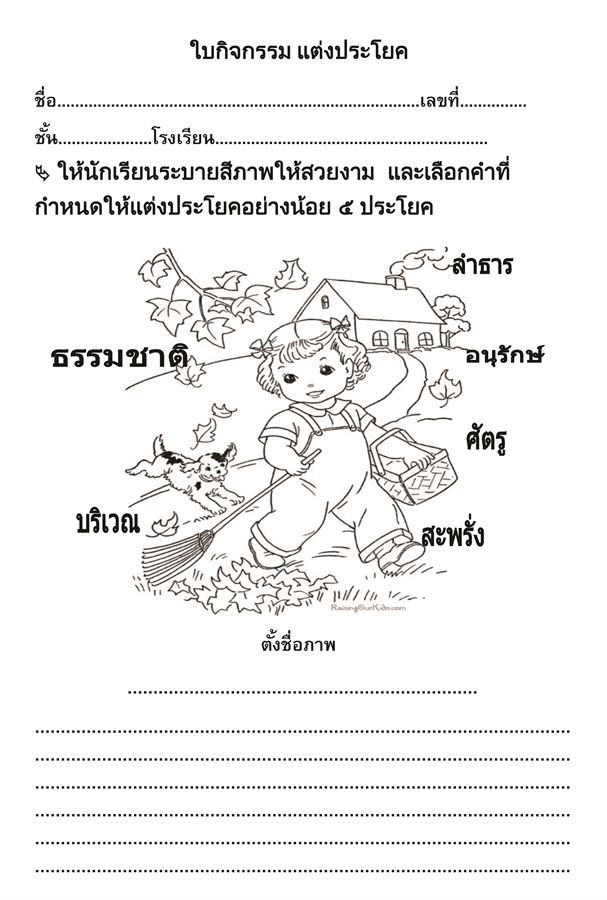 สอบเนื้อหาตามตัวชี้วัด
ให้จบภายในเดือนธันวาคม
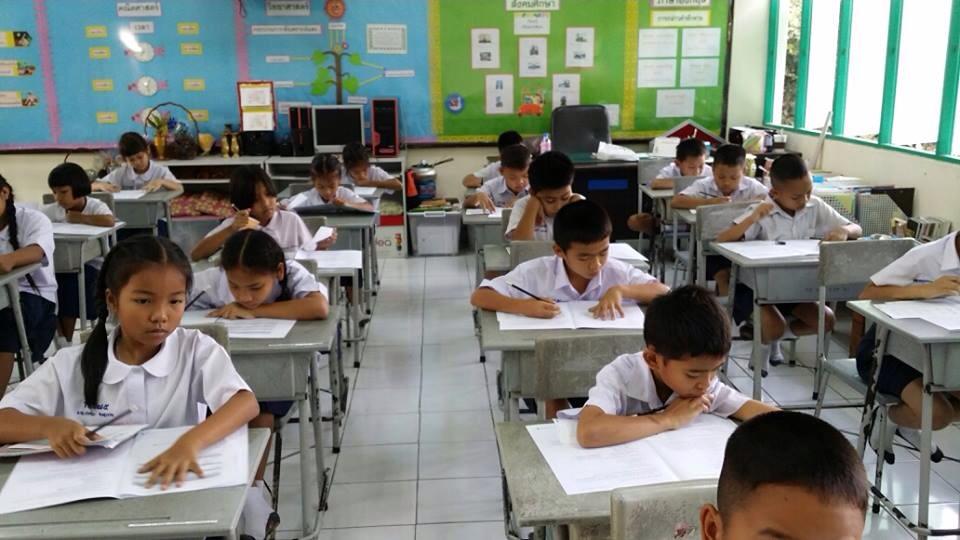 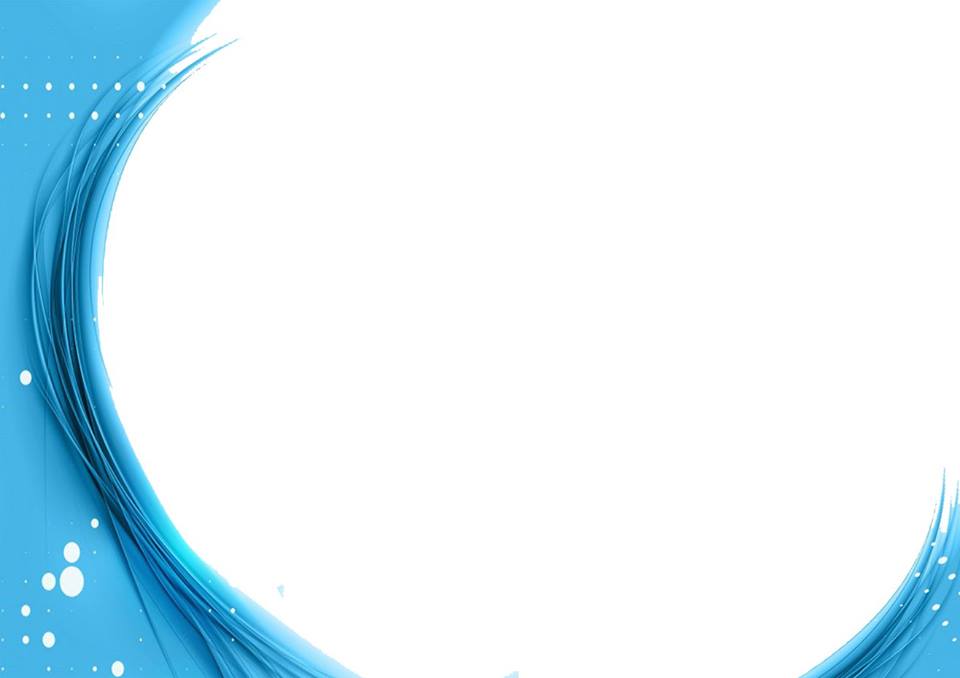 เดือนมกราคม กุมภาพันธ์ สอบทบทวน 
และติวโดยใช้ข้อสอบที่หลากหลาย (แบ่งกลุ่มนักเรียน)
กลุ่มเก่ง
กลุ่ม
ปานกลาง
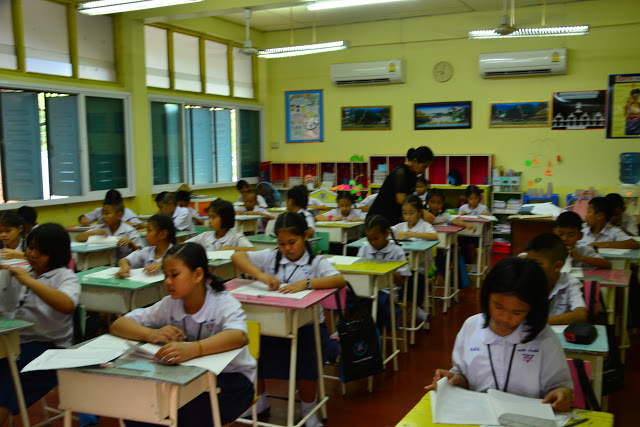 กลุ่ม
อ่อน
เฉลยข้อสอบทุกข้ออย่างละเอียด 
ทั้งข้อถูกและข้อผิด
ให้รางวัล เสริมแรงจูงใจ
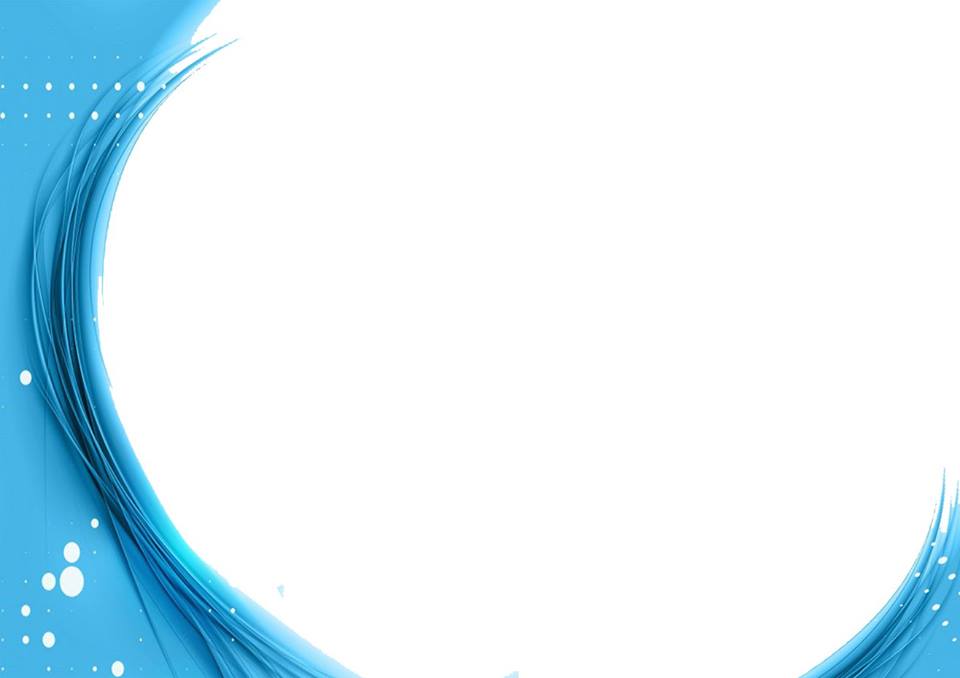 ความสามารถด้านคำนวณ
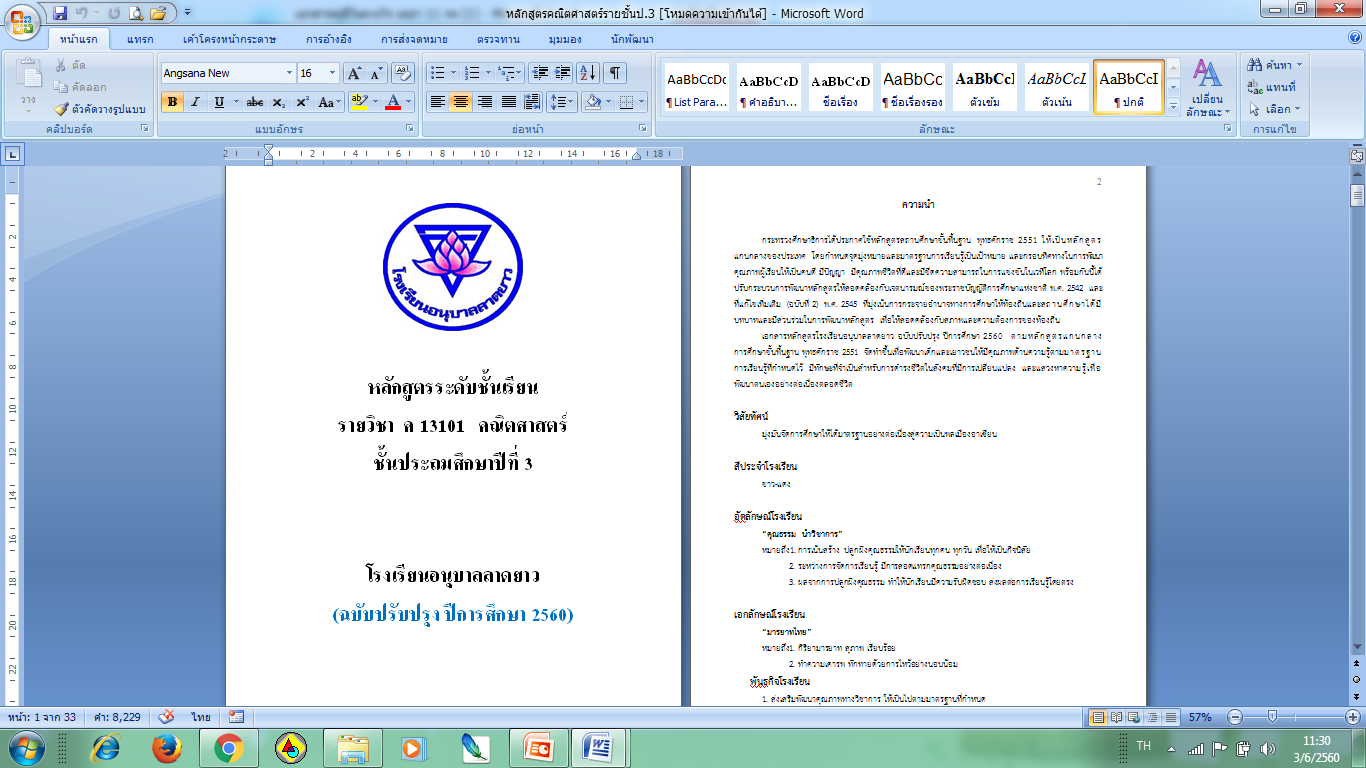 ศึกษาหลักสูตร และตัวชี้วัดคณิตศาสตร์
เพื่อเตรียมวางแผนการสอน
จัดทำแผนการสอน/ใบงาน/
สื่อการสอน และแบบทดสอบ
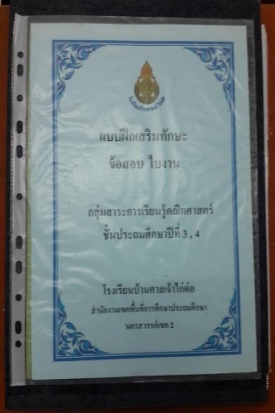 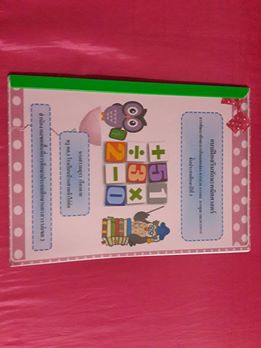 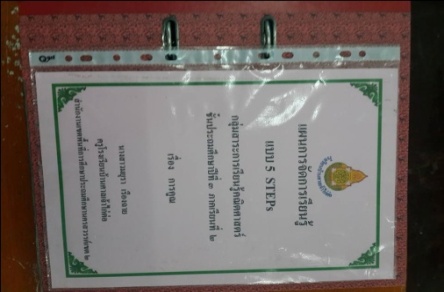 ครูเตรียมการสอนล่วงหน้าให้พร้อม
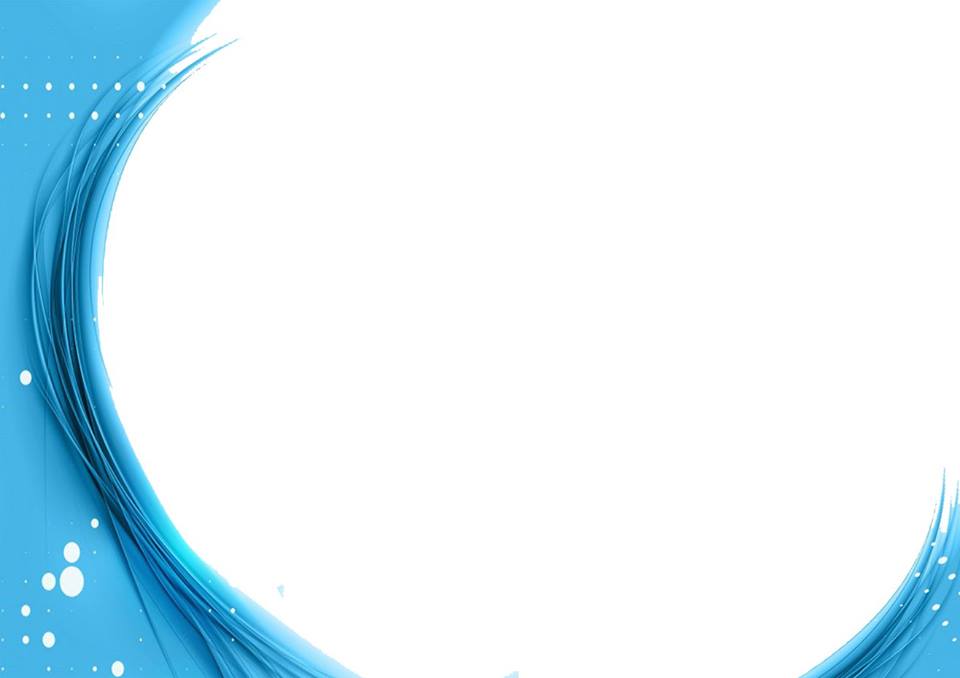 จัดกิจกรรมการเรียนการสอนคณิตศาสตร์โดยเน้น
ให้นักเรียนได้เรียนรู้จากสื่อ
ที่หลากหลาย
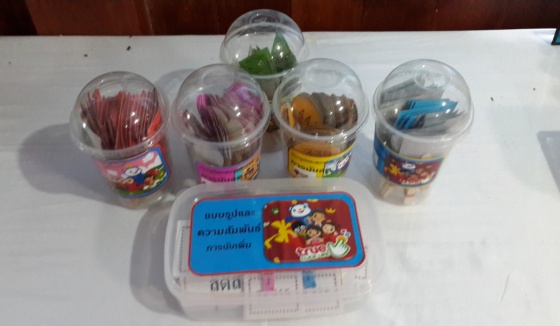 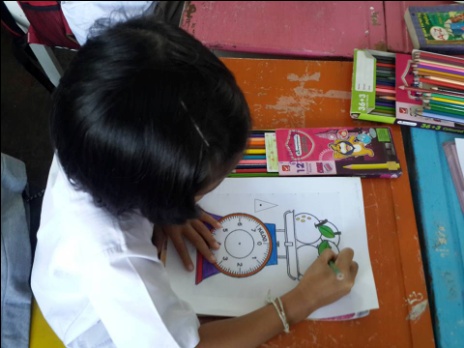 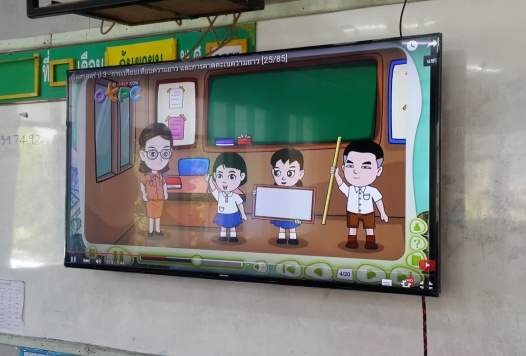 ครูใช้คำถามกระตุ้นนักเรียน
ให้ฝึกคิดมากๆ
จัดกิจกรรมโดยใช้เกม /เพลง สอดแทรกในบทเรียน
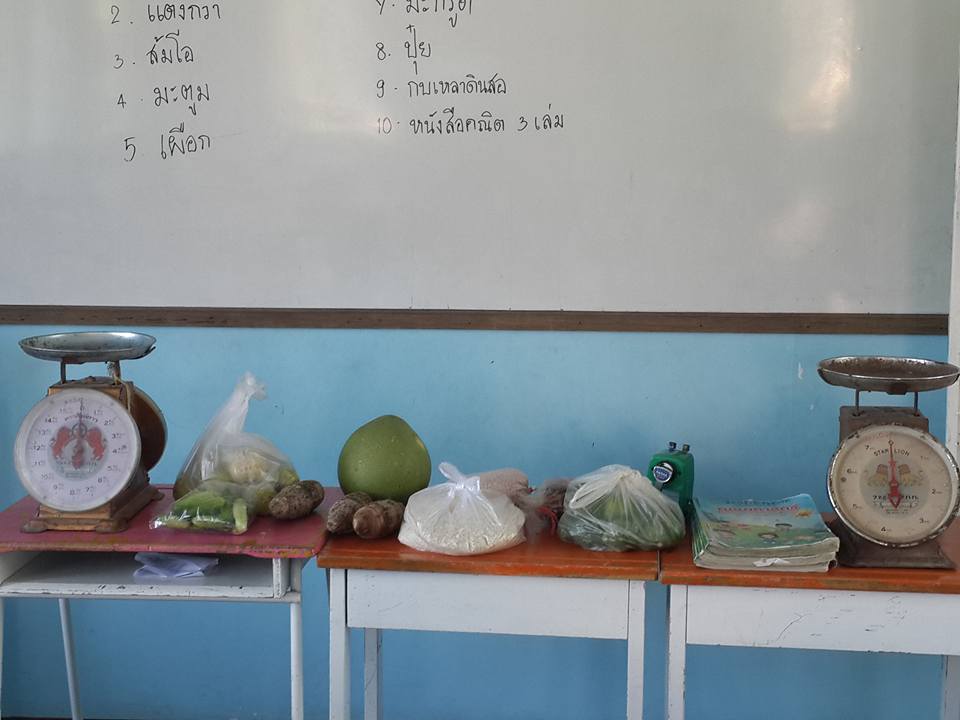 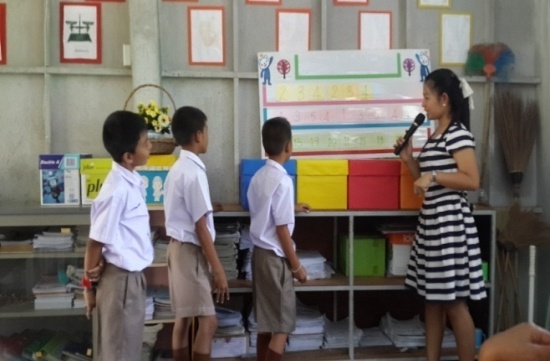 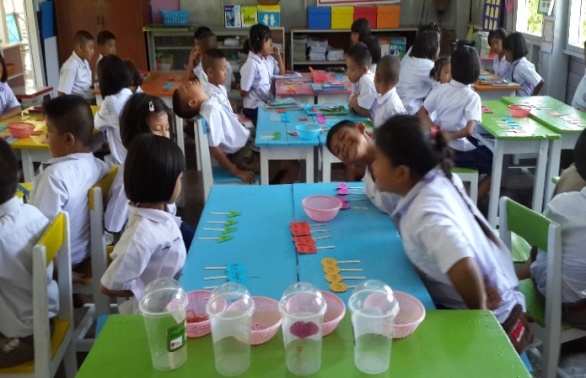 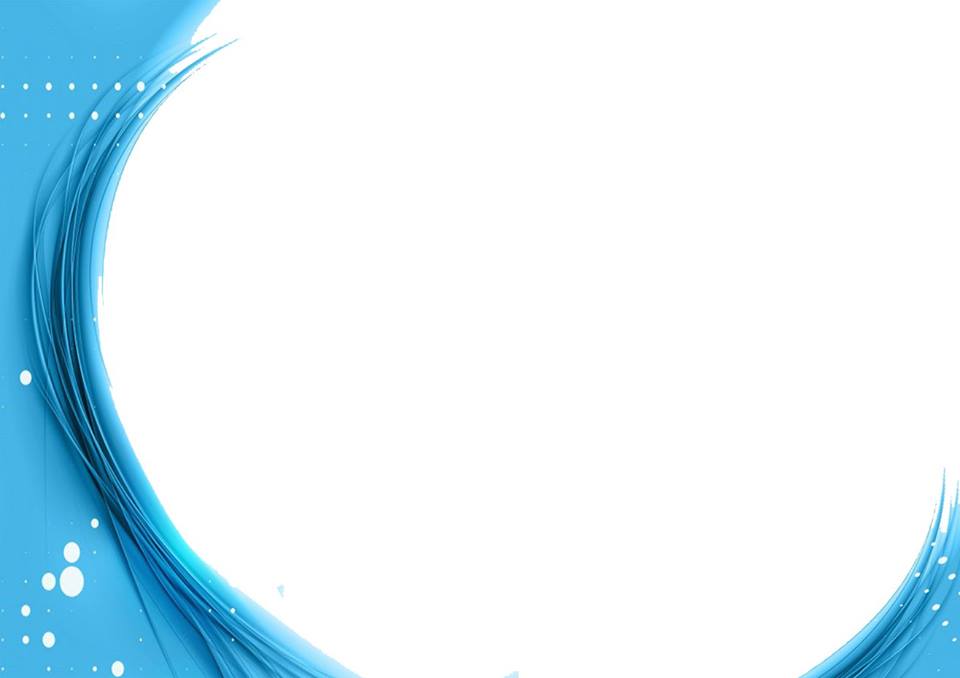 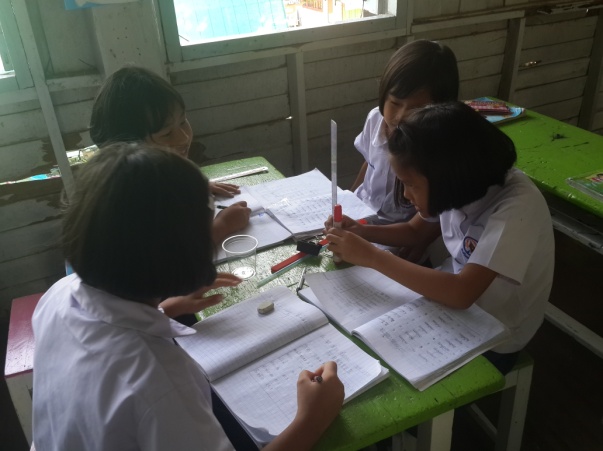 เน้นให้นักเรียนฝึกคิดและ
ลงมือปฏิบัติด้วยตนเอง
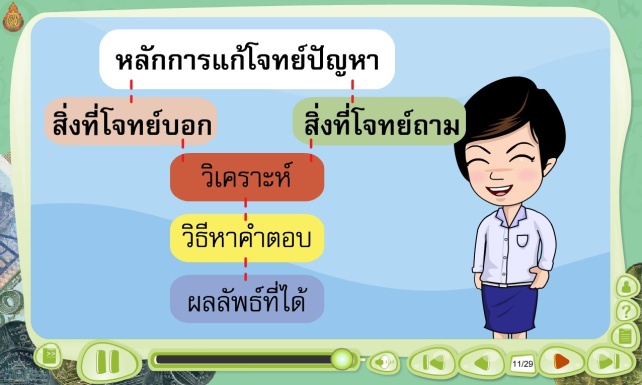 เน้นการฝึกวิเคราะห์โจทย์ปัญหาให้ได้ตามขั้นตอน
ท้ายชั่วโมง ครูและนักเรียนร่วมกันสรุปบทเรียน
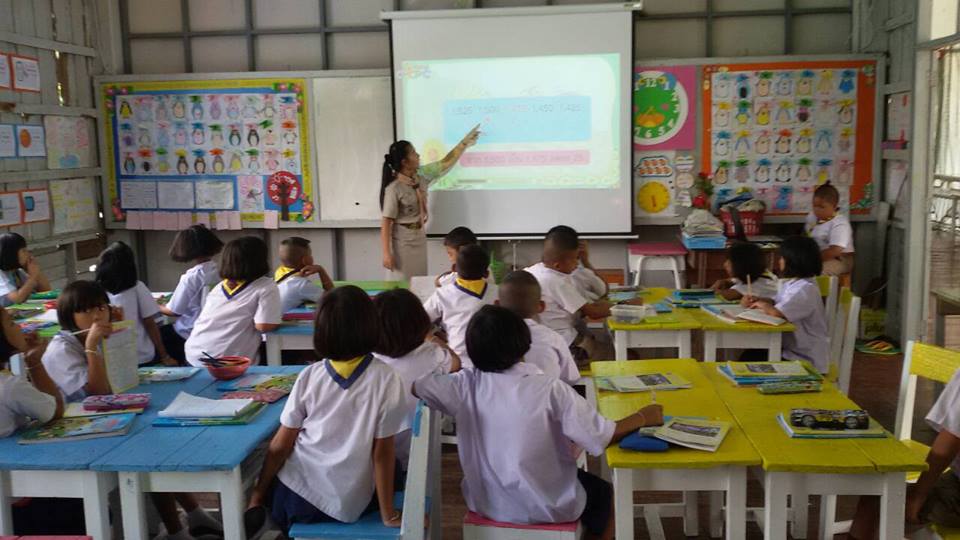 มีการทดสอบหลังเรียนด้วยแบบทดสอบที่หลากหลาย
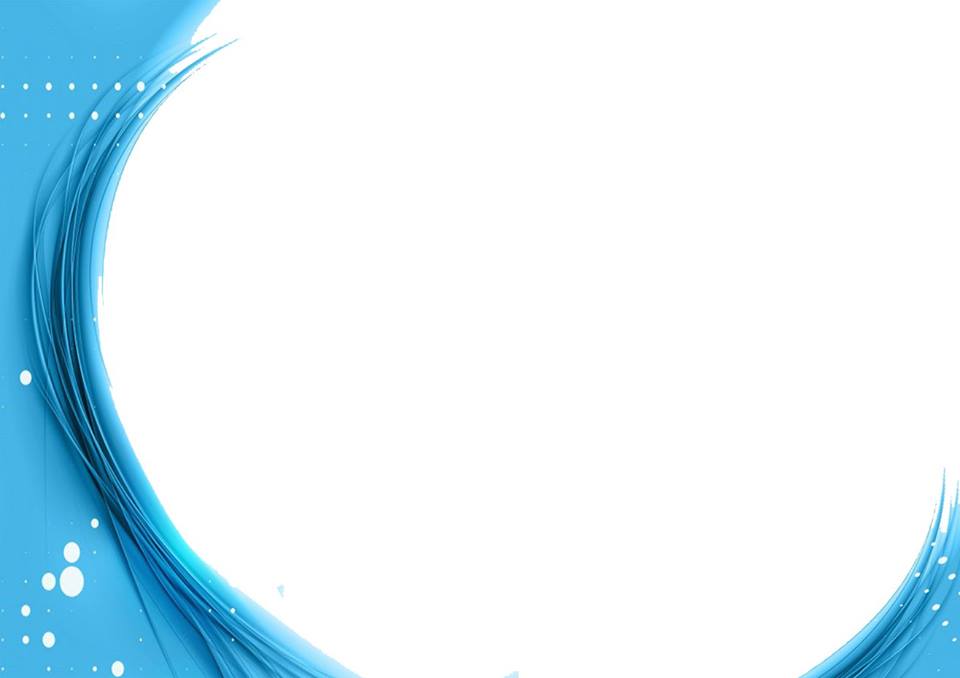 จัดกิจกรรมการเสริมทักษะการคิดคำนวณ
ฝึกคิดเลขเร็ว
ฝึกท่องมาตราการวัด
ฝึกท่องสูตรคูณ
จัดกิจกรรมติว NT
แบ่งนักเรียนออกเป็น เก่ง ปานกลาง อ่อน
จัดทำแบบทดสอบโดยศึกษาจากปีที่ผ่านมาจัดทำแยกเป็นสาระ
ทำแบบทดสอบคู่ขนาน Pre NT เพื่อใช้วัดผลนักเรียนก่อนสอบจริง
ทำการติวตามตารางที่กำหนดไว้
เฉลยข้อสอบทุกข้อย่างละเอียด 
และให้รางวัลเสริมแรงจูงใจ
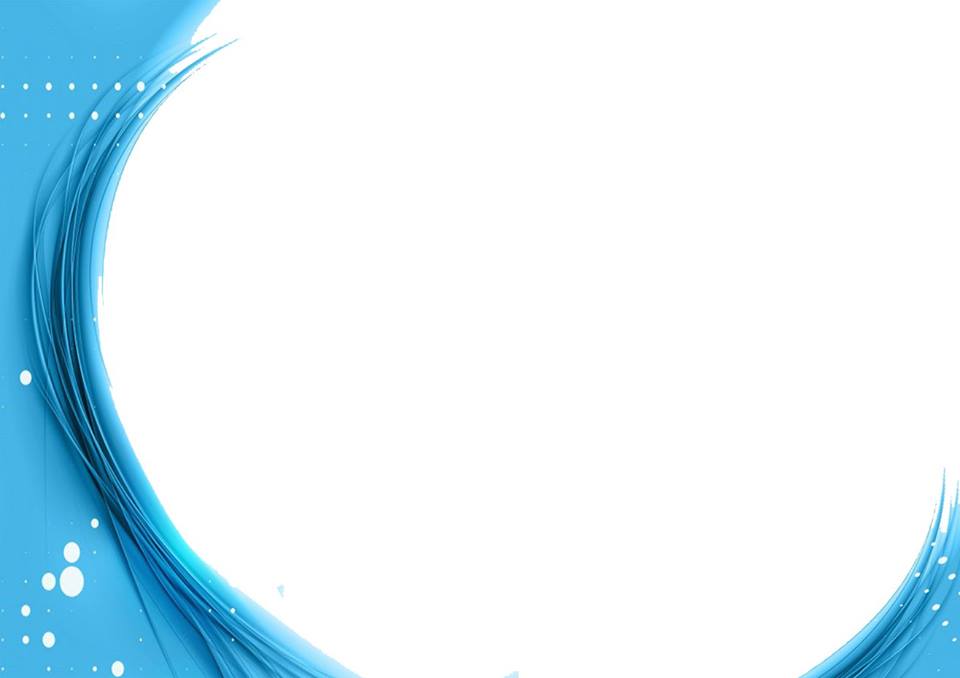 ความสามารถด้านเหตุผล
ครูจัดกิจกรรมโดยใช้วิธีการที่หลากหลาย
เน้นการใช้คำถามกระตุ้นให้นักเรียนตอบให้มากๆ
ให้นักเรียนลงมือปฏิบัติการทดลองจริงด้วยตนเอง
ให้นักเรียนได้เรียนรู้จากสื่อการสอนที่หลากหลาย
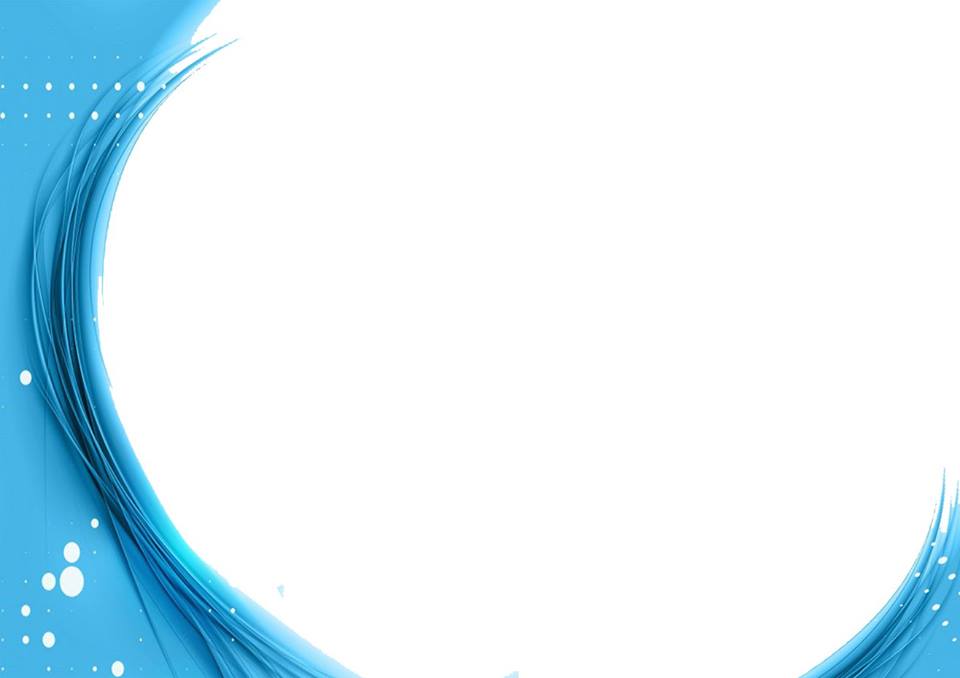 เน้นฝึกทักษะกระบวนการทางวิทยาศาสตร์
เปิดโอกาสให้นักเรียนแสดงความคิดเห็น
ฝึกให้นักเรียนออกมานำเสนอผลงาน
ครูและนักเรียนร่วมกันสรุปบทเรียน